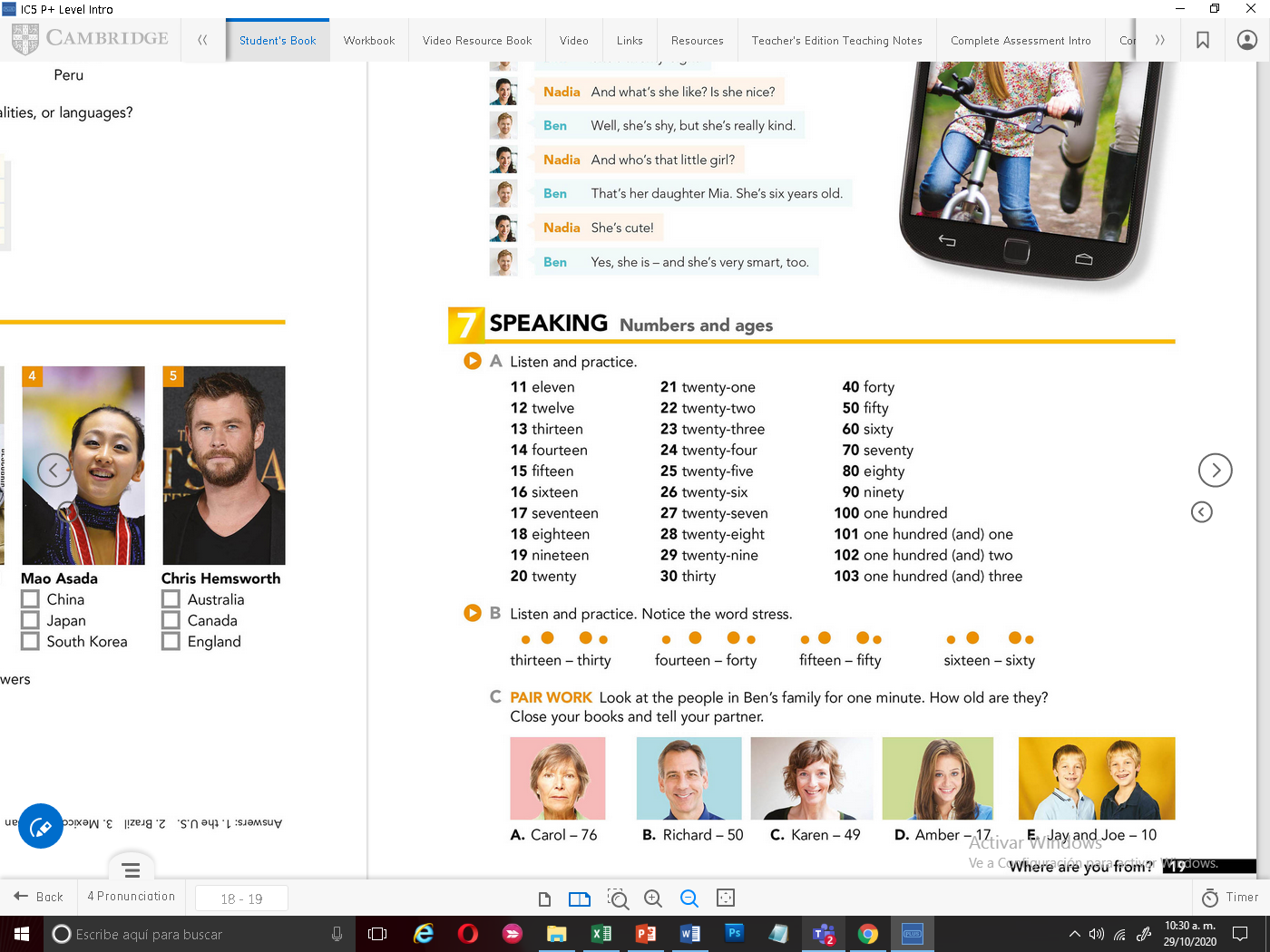 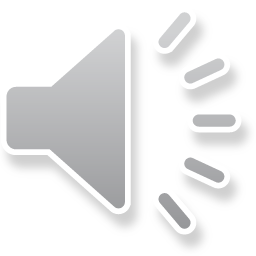 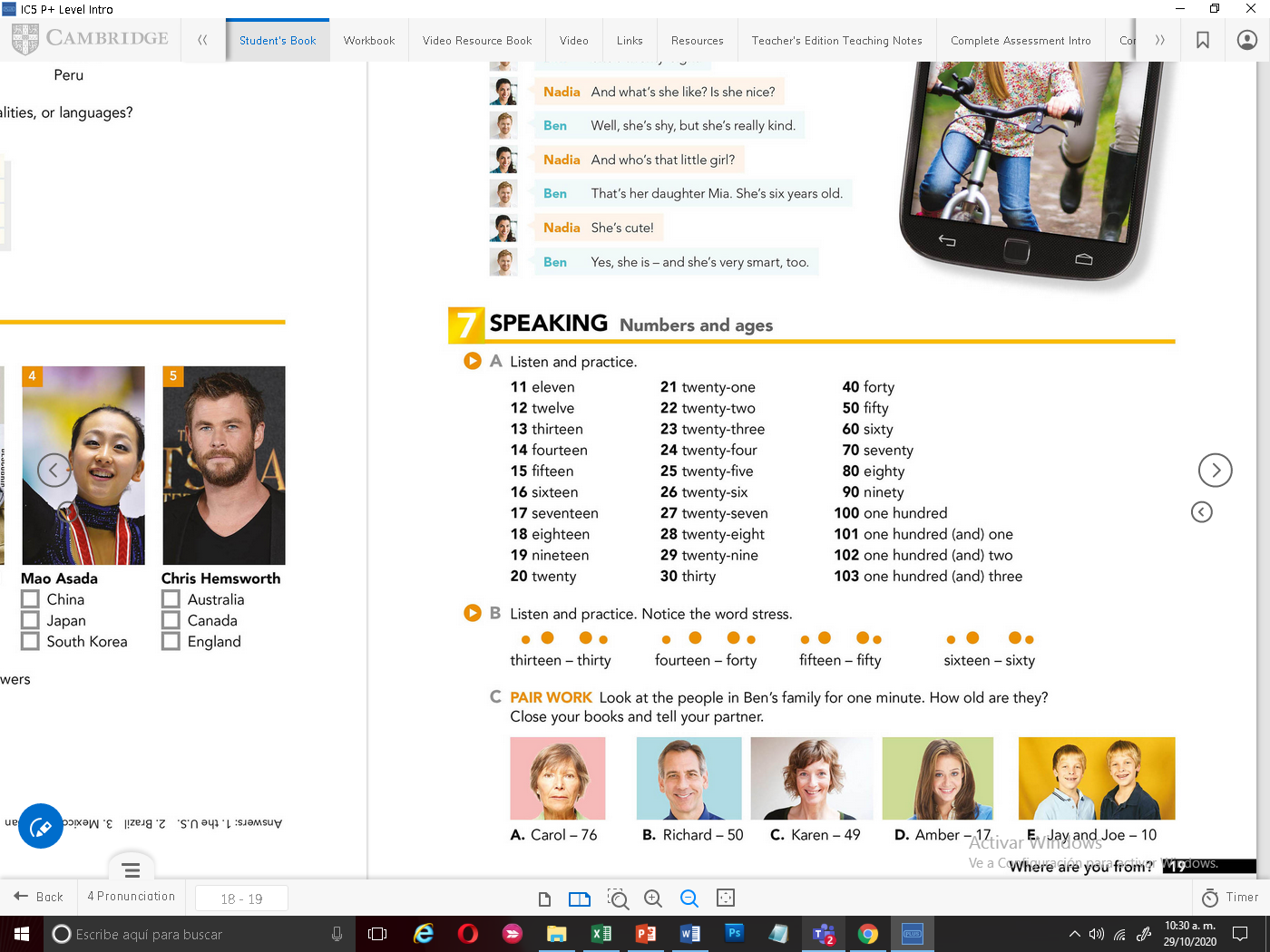 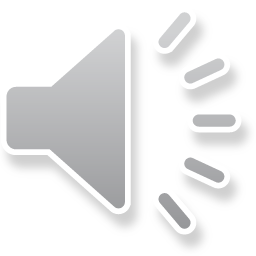 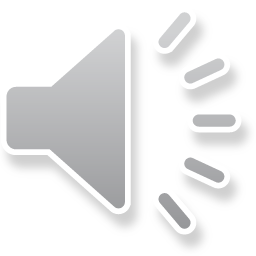 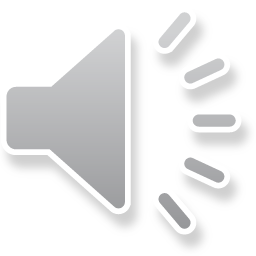 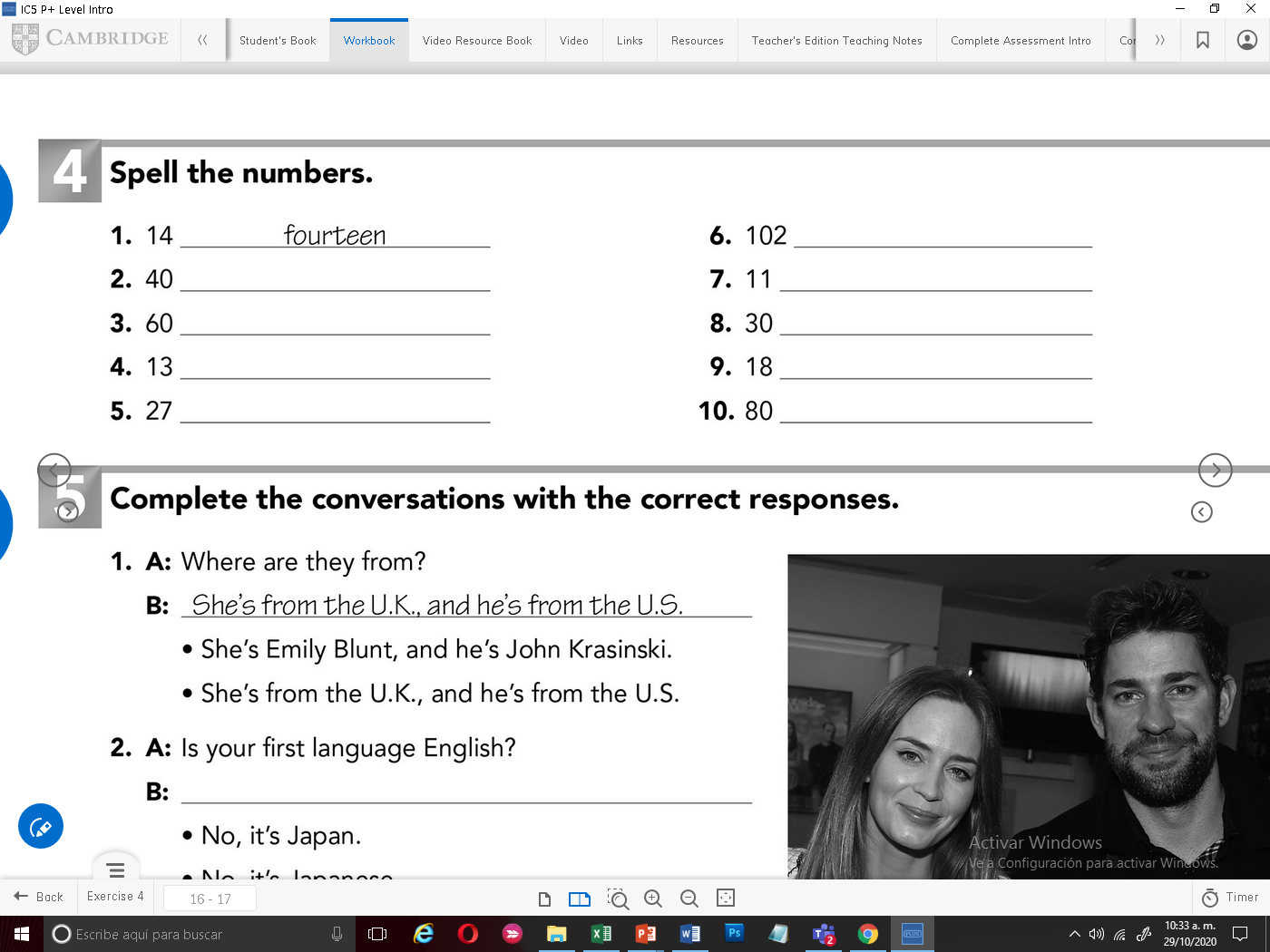 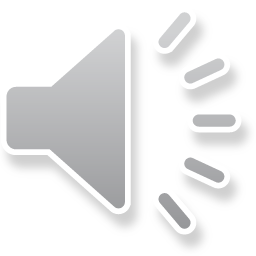 One hundred (and) two
Forty
Eleven
Sixty
Thirty
Thirteen
Eigteen
Twenty-seven
Eighty
Record your voice mentioning the age of each person. Example: Carol is 76 years old
Graba tu voz mencionando la edad de cada persona. Ejemplo: Carol tiene 76 años
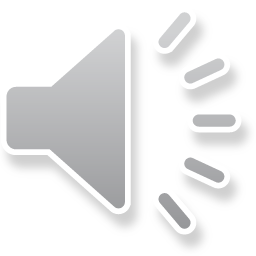 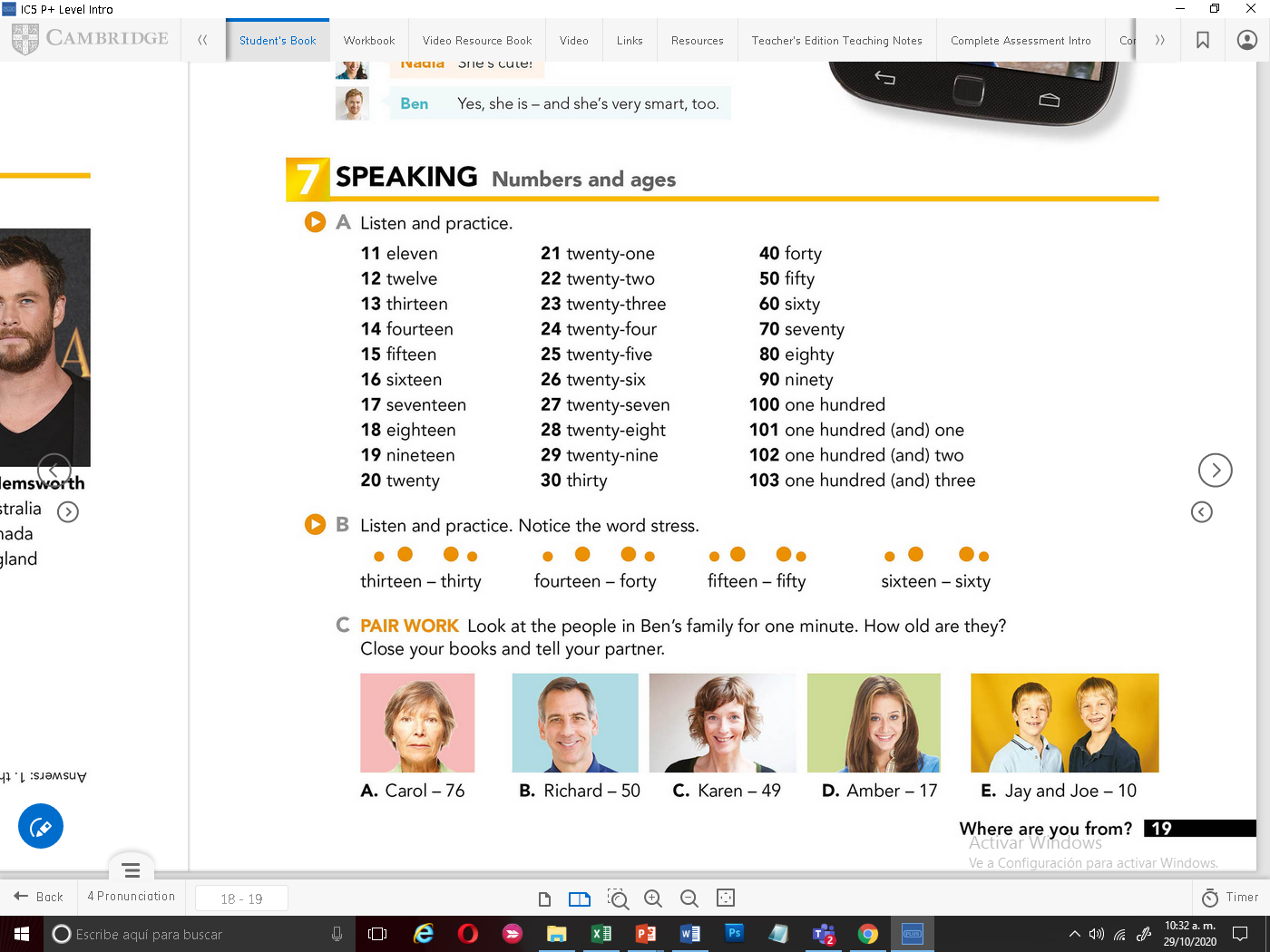 Click on the following video, then answer the practice with ages. Ve, el siguiente video y contesta el ejercicio de practica con las edades
https://www.youtube.com/watch?v=3qa8K7b07GI&feature=youtu.be
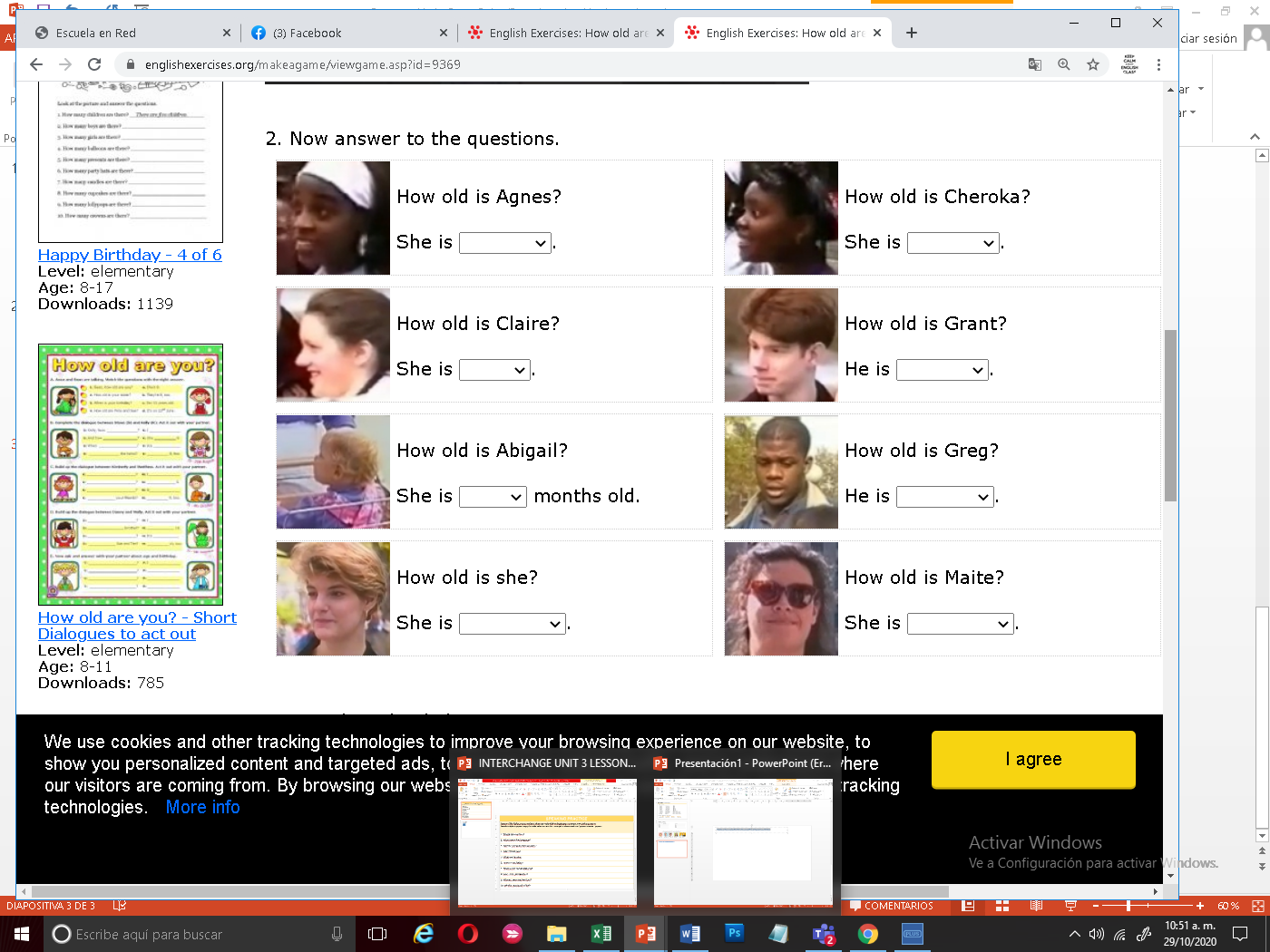 Twenty-three in two weeks
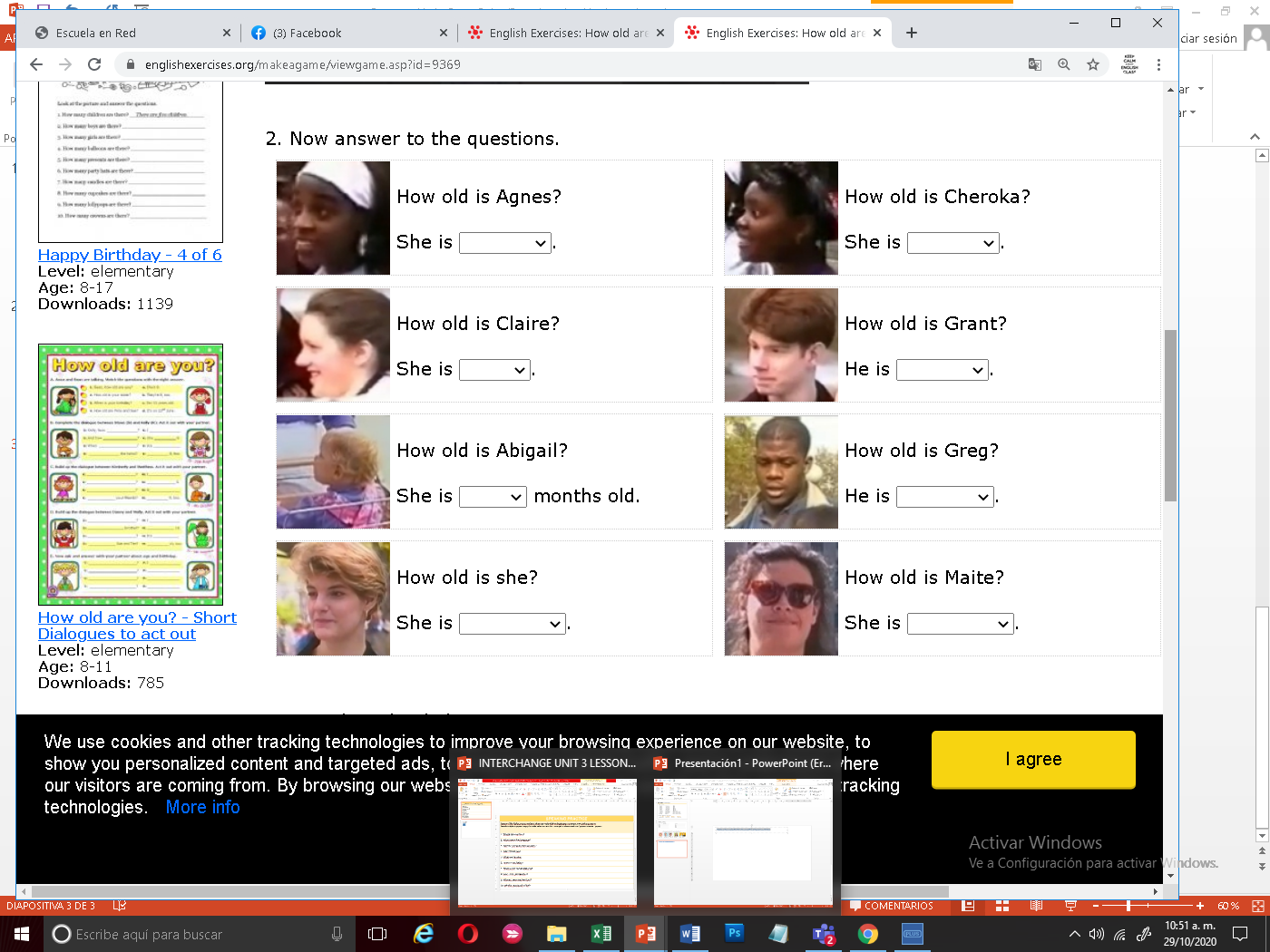 Eighteeh
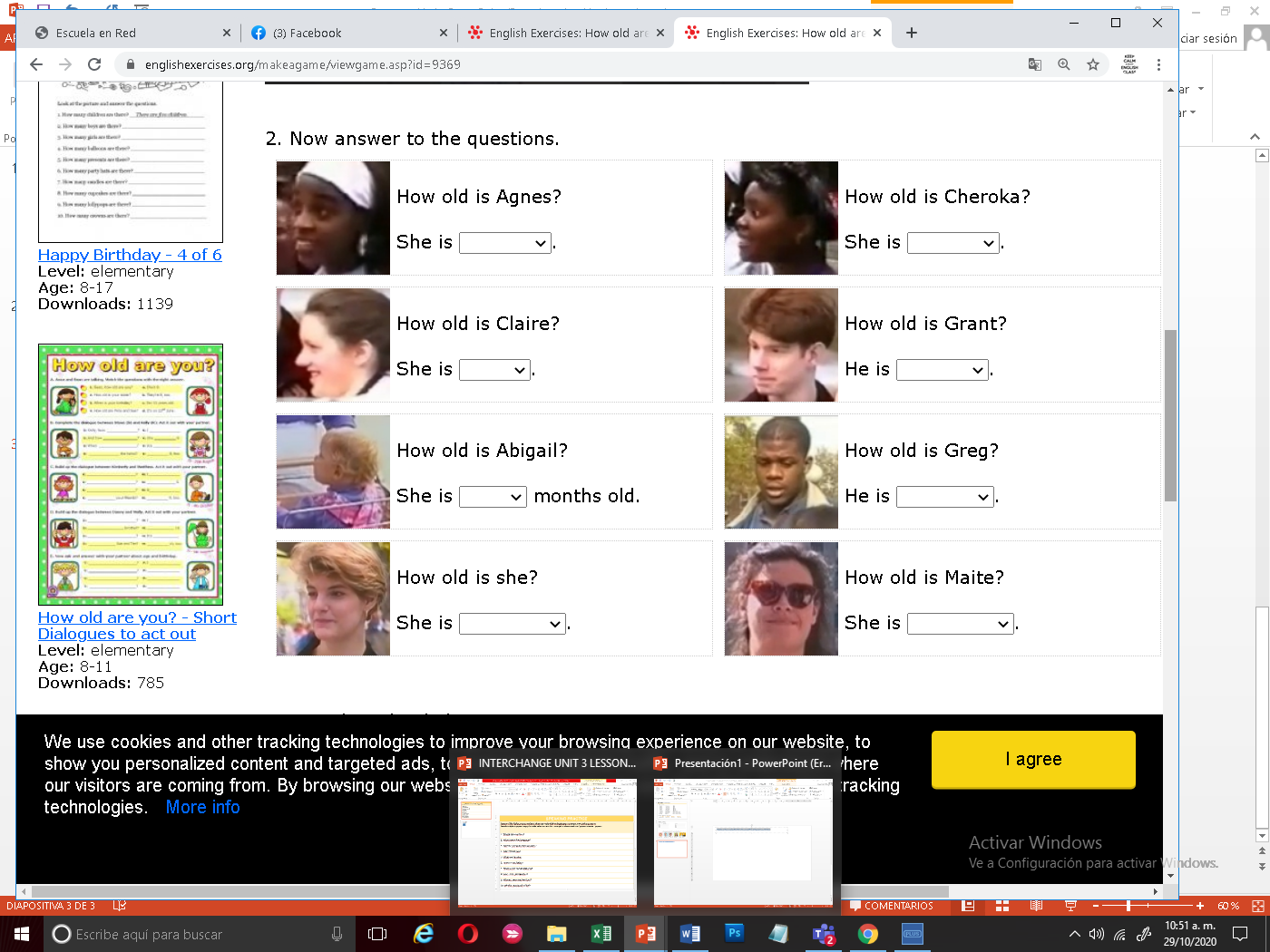 Seventeen
Seventeen
Twenty
Fifteen
Twenty-one
Eleven